Listenbearbeitung in Excel
Möglichkeiten
Bedingte Formatierung
Pivottabellen + Pivotcharts
Diagramme
Teilergebnisse
Tabelle als Tabelle formatieren
AutoFilter
Listen in Excel
Spezialfilter
DatenexportDatenimport
Gliederung
Duplikatsuche
Datenschnitte
Dozent: 
Oliver Scherer
Datenbankfunktionen
Kombinieren + Konsolidieren
Pivottabellen + Pivotcharts
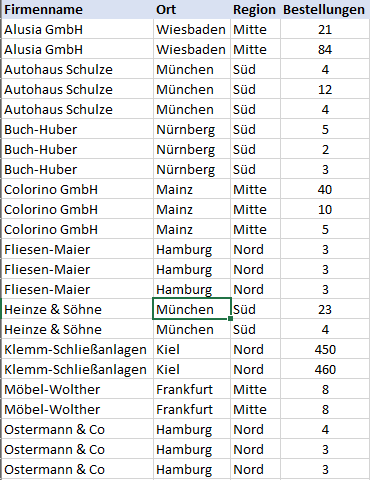 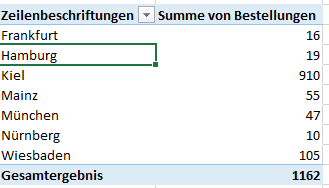 Pivotierung
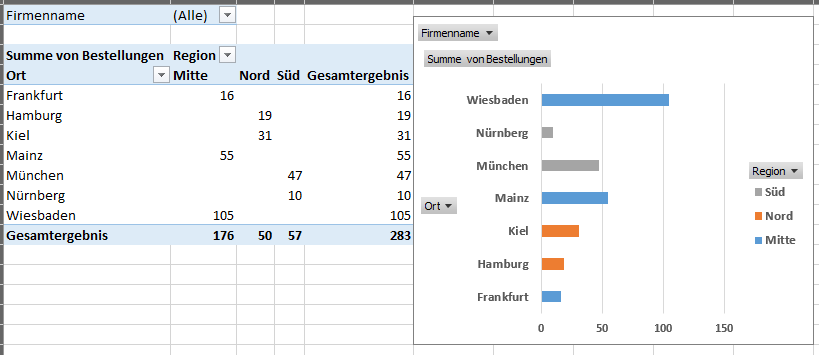 Teilergebnisse
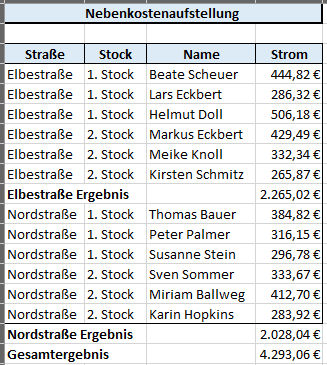 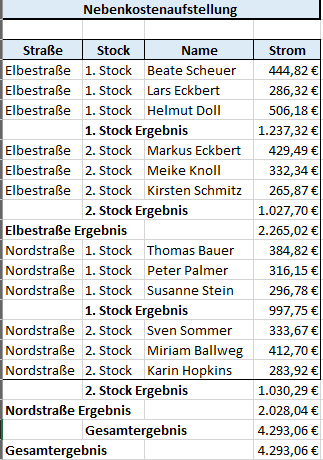 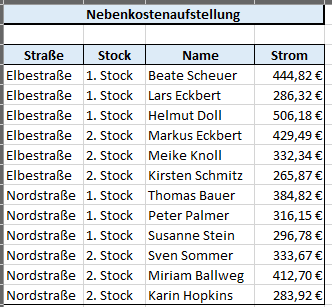 AutoFilter
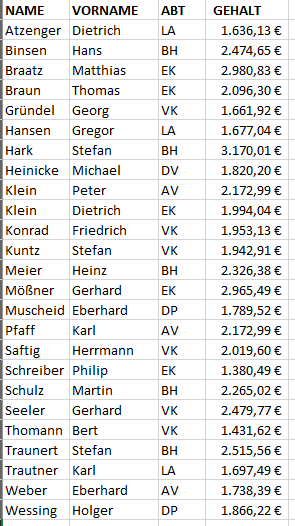 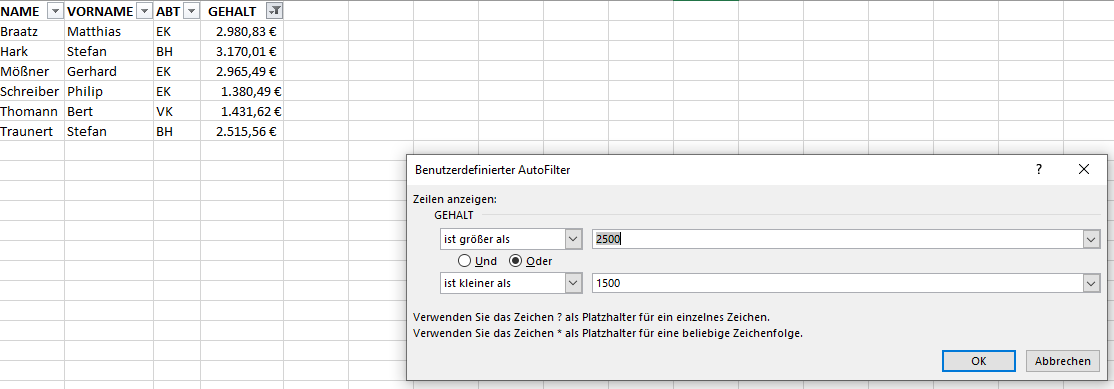 Spezialfilter
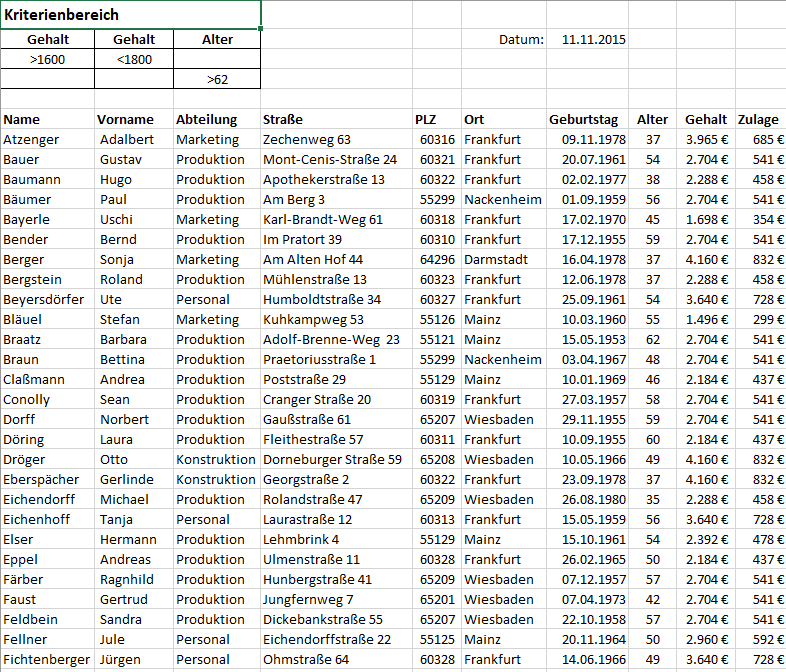 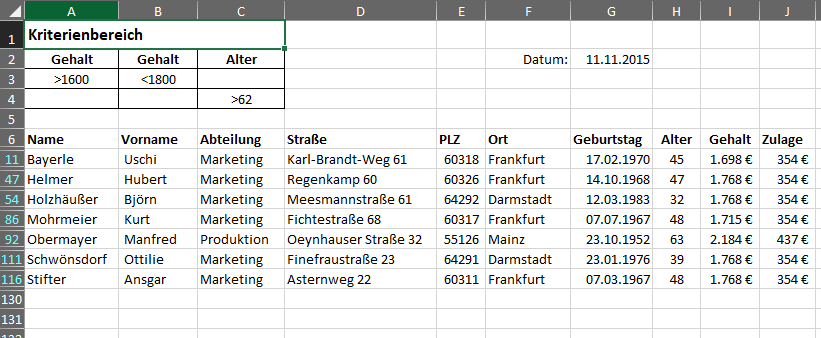 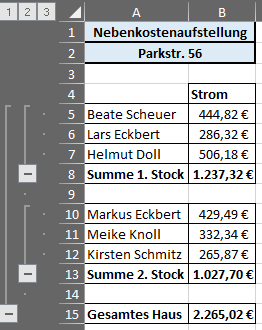 Gliederung
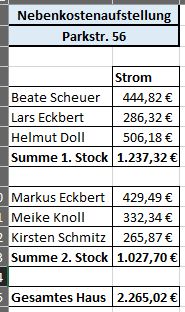 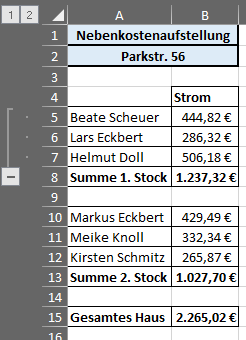 Duplikatsuche
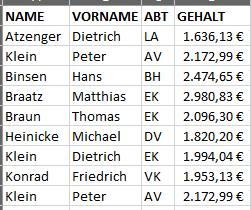 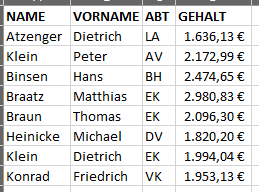 Duplikatentfernung
Mit Duplikaten
Ohne Duplikate
Kombinieren + Konsolidieren
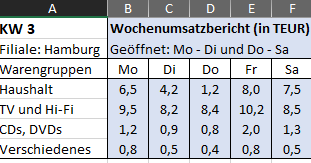 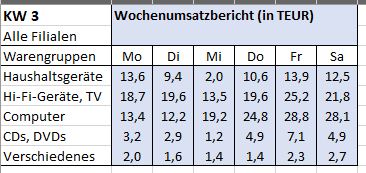 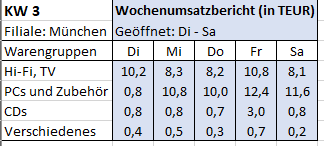 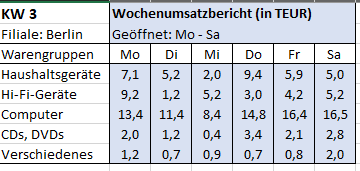 Datenbankfunktionen
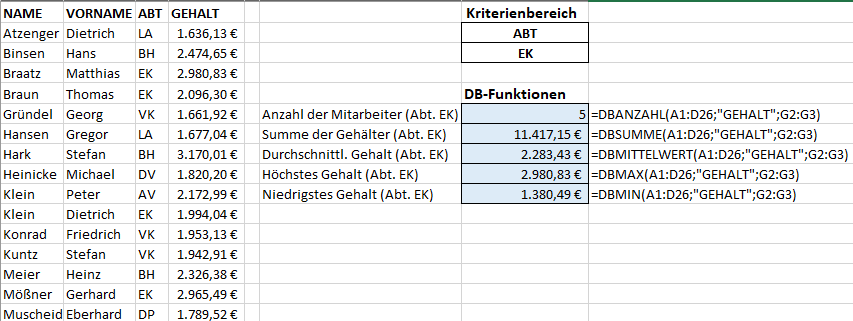 Datenschnitte
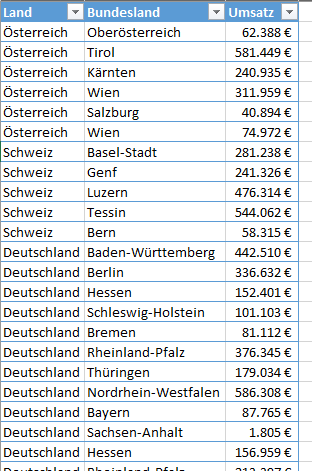 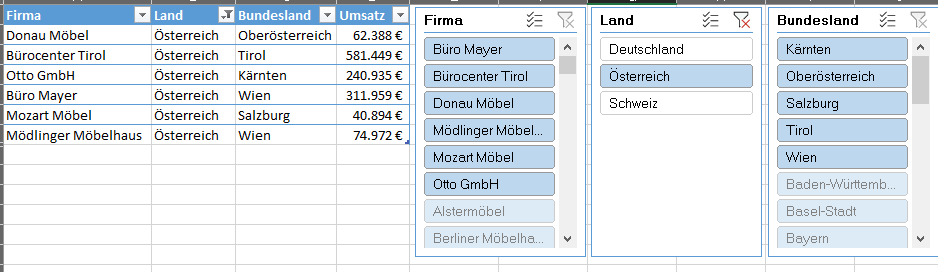 Datenexport/Datenimport
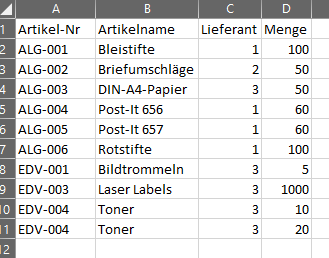 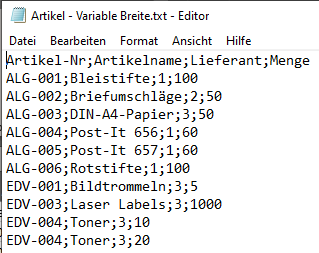 Export
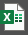 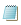 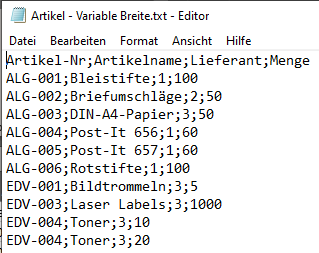 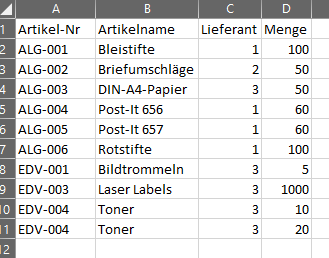 Import
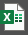 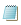 Tabelle als Tabelle formatieren
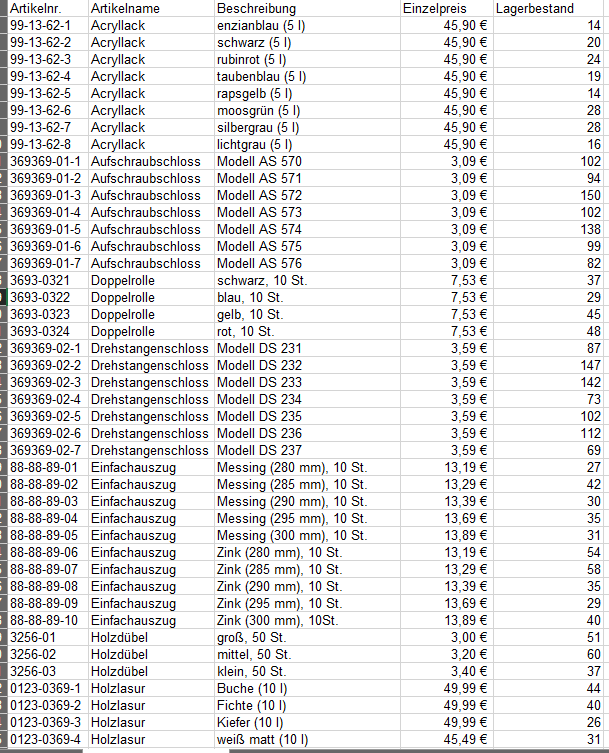 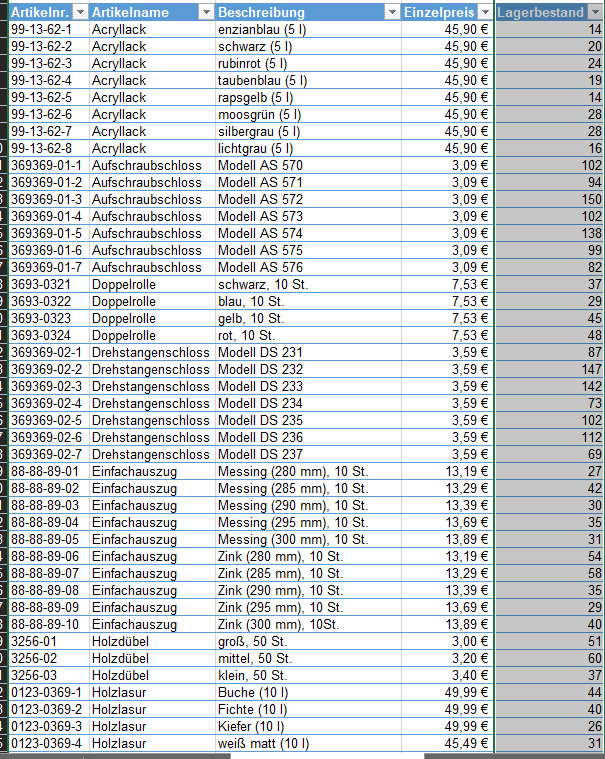 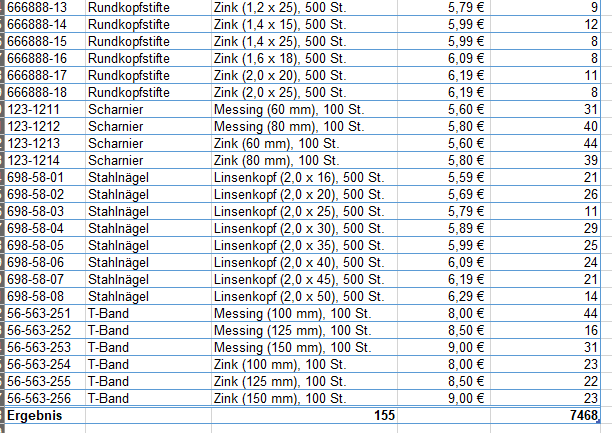 Bedingte Formatierung
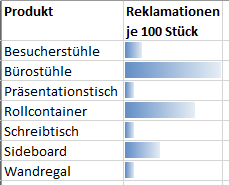 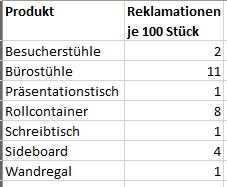 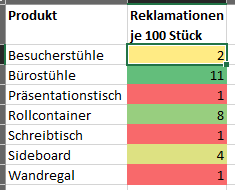 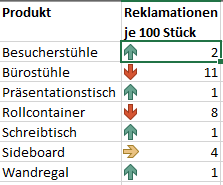